מערכת שיעורים למגזר החרדי
מבנים של סמיכות
כיתות ז-ח
שם המורה: שירה פוליטי
כתיבה: אסתר מלכה
השיעור מבוסס על שיעור של צוות עברית עי"ס, המזכירות הפדגוגית
[Speaker Notes: שלום לכולם, שמי שירה ואני שמחה שהצטרפתם אלי ללמוד יחד שיעור עברית.]
מה נלמד היום ?
מבנים של סמיכות
סמיכות פרודה / מפורקת
סמיכות כפולה
שרשרת של סמיכות
[Speaker Notes: הקראת השקופית.]
משמעויות הסמיכות
שייכות
חומר
אמצעי
רחובות העיר
פנסי הרחוב
טבעת זהב
לוח אבן
אוניית קיטור
תנור נפט
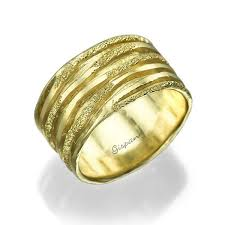 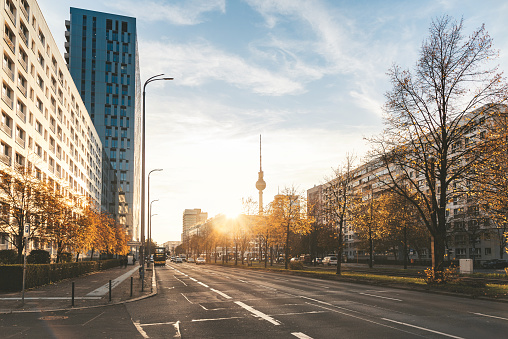 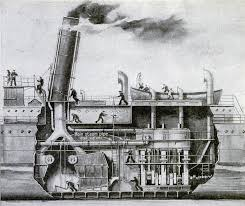 [Speaker Notes: נזכיר את משמעויות הסמיכות שדיברנו עליהם בשיעור הקודם.
זמן המתנה קצר לראות את השקופיות.]
משמעויות הסמיכות
ייעוד/ מטרה
תכולה
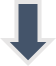 צורה
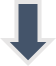 מטוסי קרב
נושאת מטוסים
כוס קפה
מכולת אשפה
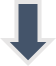 עיני שקד
עוגת קומות
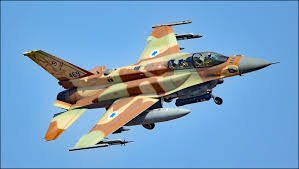 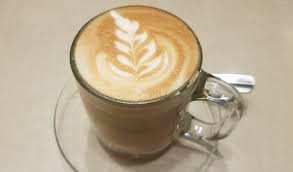 משמעויות הסמיכות
שם פרטי
הפלגה
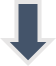 הר מירון
נחל פולג
פלאי פלאים
קולי קולות
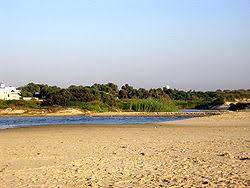 המבנים השונים של הסמיכות
[Speaker Notes: וכעת נכיר מבנים שונים של סמיכות]
סמיכות פרודה / מפורקת
איך מפרקים  את צירוף הסמיכות ?
טבעת זהב
חלום פרעה
טבעת  של זהב
טבעת מזהב
החלום של פרעה
איך יוצרים סמיכות פרודה / מפורקת?
[Speaker Notes: סמיכות פרודה/ מפורקת- ניתן לפרק את צירוף הסמיכות, כיצד?
חלום פרעה הוא צירוף סמיכות ונוכל לפרק אותו – לחלום של פרעה.
טבעת זהב- משמעות של חומר, נוכל לפרק ל "טבעת מזהב".]
סמיכות מפורקת / פרודה
הראש של העיר
הבירה של ישראל
בתים  מעץ
שער מברזל
שולחן לכתיבה
[Speaker Notes: ונראה דוגמאות נוספות . (יש הנפשות, להקריא)
שימו לב לאותיות והמילים המודגשות- הפירוק של הסמיכות מושפע מהמשמעות שלה. (המתנה קלה)
בתי עץ – המשמעות היא חומר ולכן נפרק לבתים מעץ. 
שולחן כתיבה- המשמעות היא ייעוד- ולכן נפרק לשולחן לכתיבה.]
פירוק הסמיכות – תרגול
לפניכם  צירופי סמיכות, פרקו את צירופי הסמיכות, וציינו את המשמעות של הסמיכות.
ספרי ילדים
טבעת זהב
מטוס נוסעים
[Speaker Notes: נעבור לתרגול קצר,
הקראת המשימה, יש לכם 2 דקות.]
פירוק הסמיכות – פתרון
לפניכם  צירופי סמיכות, פרקו את צירופי הסמיכות, וציינו את המשמעות של הסמיכות.
ספרים של ילדים
ספרי ילדים
שייכות
חומר
טבעת זהב
טבעת מזהב
ייעוד/ מטרה
מטוס של/בשביל נוסעים
מטוס נוסעים
[Speaker Notes: תוכלו לבדוק את תשובותיכם]
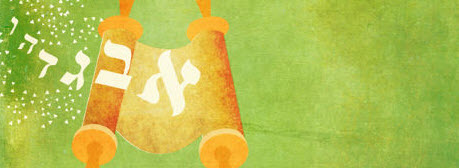 תרגול מן המקורות
לפניכם צירופי סמיכות מן המקורות, פרקו אותן.
[Speaker Notes: והפעם צירופי סמיכות מן המקורות, פרקו את צירופי הסמיכות הבאים.
דקה המתנה.]
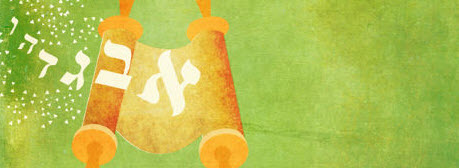 תרגול מן המקורות
לפניכם צירופי סמיכות מן המקורות, פרקו אותן.
[Speaker Notes: והנה התשובות, 
מזבח הזהב- סמיכות במשמעות של חומר, מזבח מזהב.
קטורת סמים- משמעות של חומר ולכן נפרק לקטורת מסמים
עצי שטים- משמעות של שייכות 
צדי המשכן- משמעות של שייכות- ולכן נפרק את הסמיכות צדדים של המשכן.]
סמיכות כפולה
דברי   המרצה
בדיחות  הילדים
בדיחותיהם של הילדים
דבריו של המרצה
כינוי הקניין/ השייכות
של
כינוי הקניין/ השייכות
של
[Speaker Notes: מבנה נוסף של סמיכות הוא סמיכות כפולה, בצירוף זה יש מופיע כינוי הקניין/השייכות וגם המילה "של".
דבריו במשמעות של הדברים שלו- המילים "של המרצה" הן חוזרות על כינוי השייכות הכלולות במילה דבריו.
ולכן סמיכות זו נקראת סמיכות כפולה.
כך גם בדוגמה השניה- בדיחותיהם במשמעות של בדיחות שלהם והמילים "של הילדים" חוזרות על השייכות.]
סמיכות כפולה - דוגמאות
ציוניו של התלמיד  

דבריהם של החכמים

שמחתן של הסבתות

מאמריה של הסופרת
ציוני התלמיד
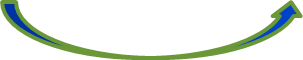 דברי החכמים
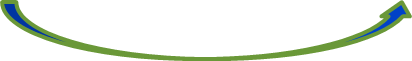 שמחת הסבתות
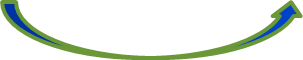 מאמרי הסופרת
סמיכות כפולה היא צורה נפוצה במשלב הספרותי, ומדגישה את הנסמך.
[Speaker Notes: ולפניכם דוגמאות נוספות, תוכלו לקרוא בעצמכם.
מה המטרה של הסמיכות הכפולה? סמיכות כפולה היא צורה נפוצה במשלב הספרותי, ומטרתה להדגיש את הסומך.]
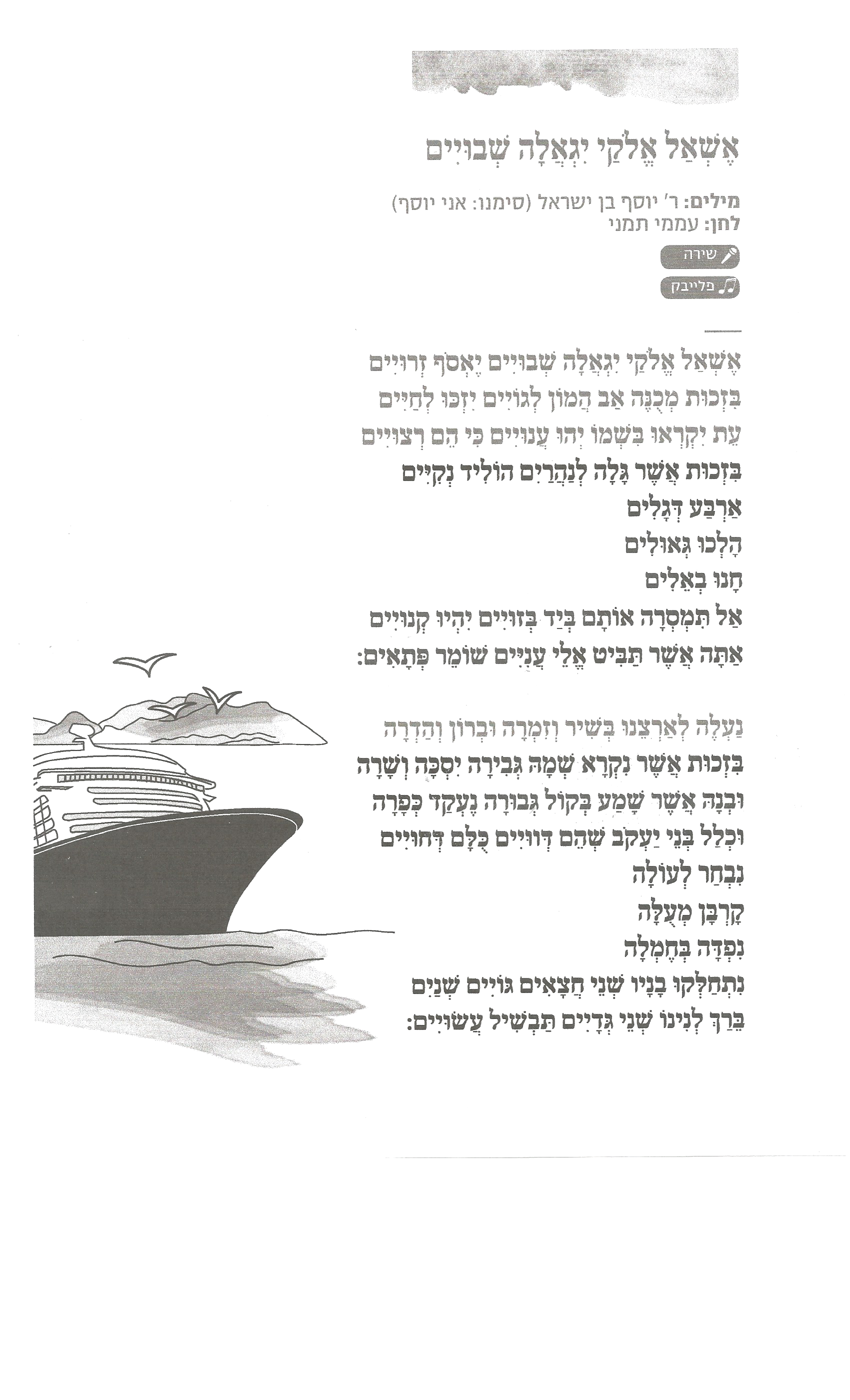 כיצד נקרא 
שומרם של הפתאים?
כיצד נקרא 
קולה של הגבורה?
מתוך תכנית "אשירה" – מחוז חרדי
[Speaker Notes: לפניכם הפיוט  "אשאל אלוקי יגאלה שבויים"
ננסה להפוך את הסמיכויות הרגילות לסמיכויות כפולות.
לדוגמה את הסמיכות שומר פתאים- ניתן להפוך עם סמיכות כפולה לשומרם של הפתאים.
ואת הסמיכות בקול גבורה ניתן להפוך ל 'קולה של הגבורה.]
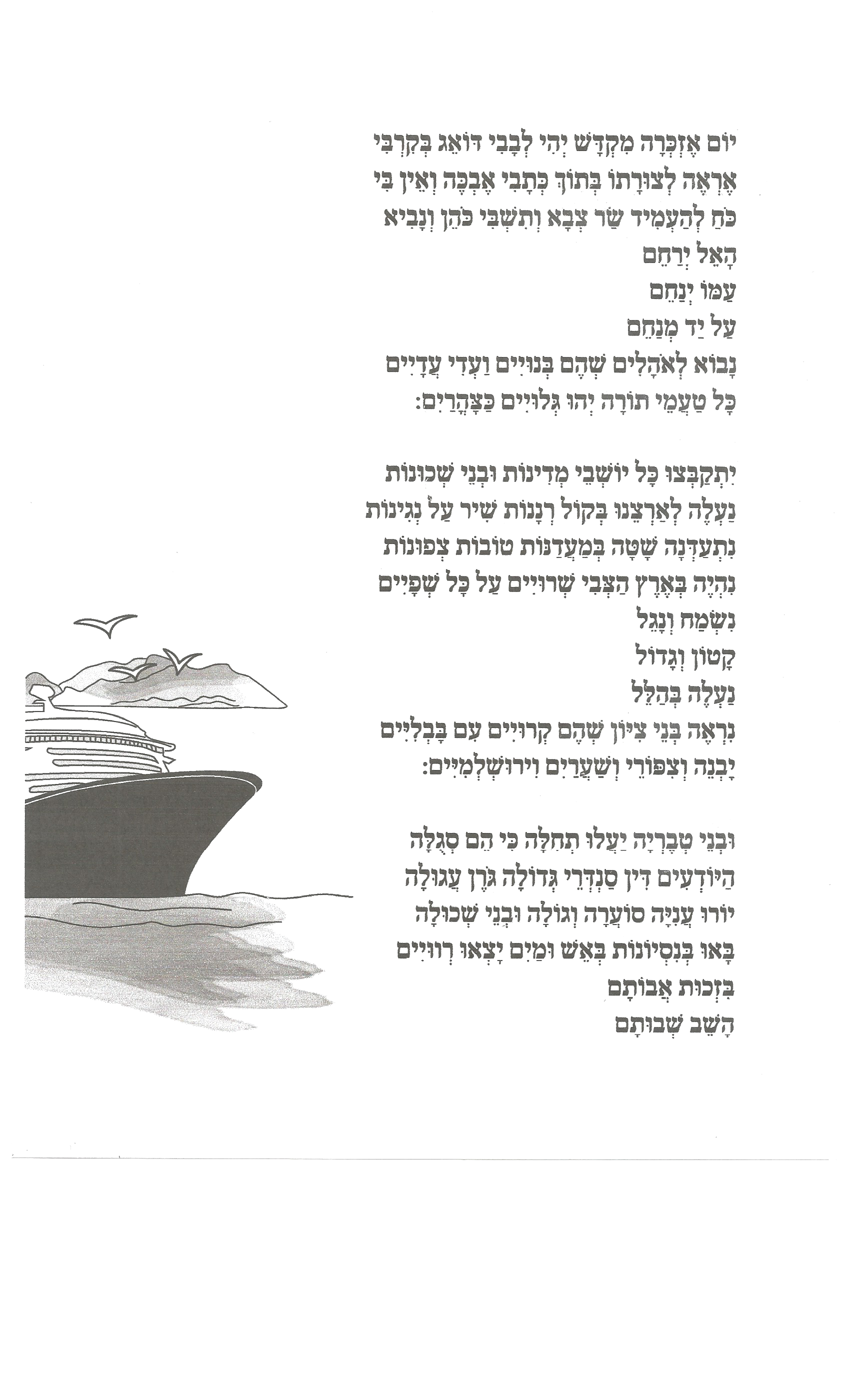 מתוך תכנית "אשירה" – מחוז חרדי
[Speaker Notes: הפכו את הסמיכויות המסומנות בפיוט לסמיכות כפולה , עפ"י הדוגמאות שראינו קודם.
חצי דקה.]
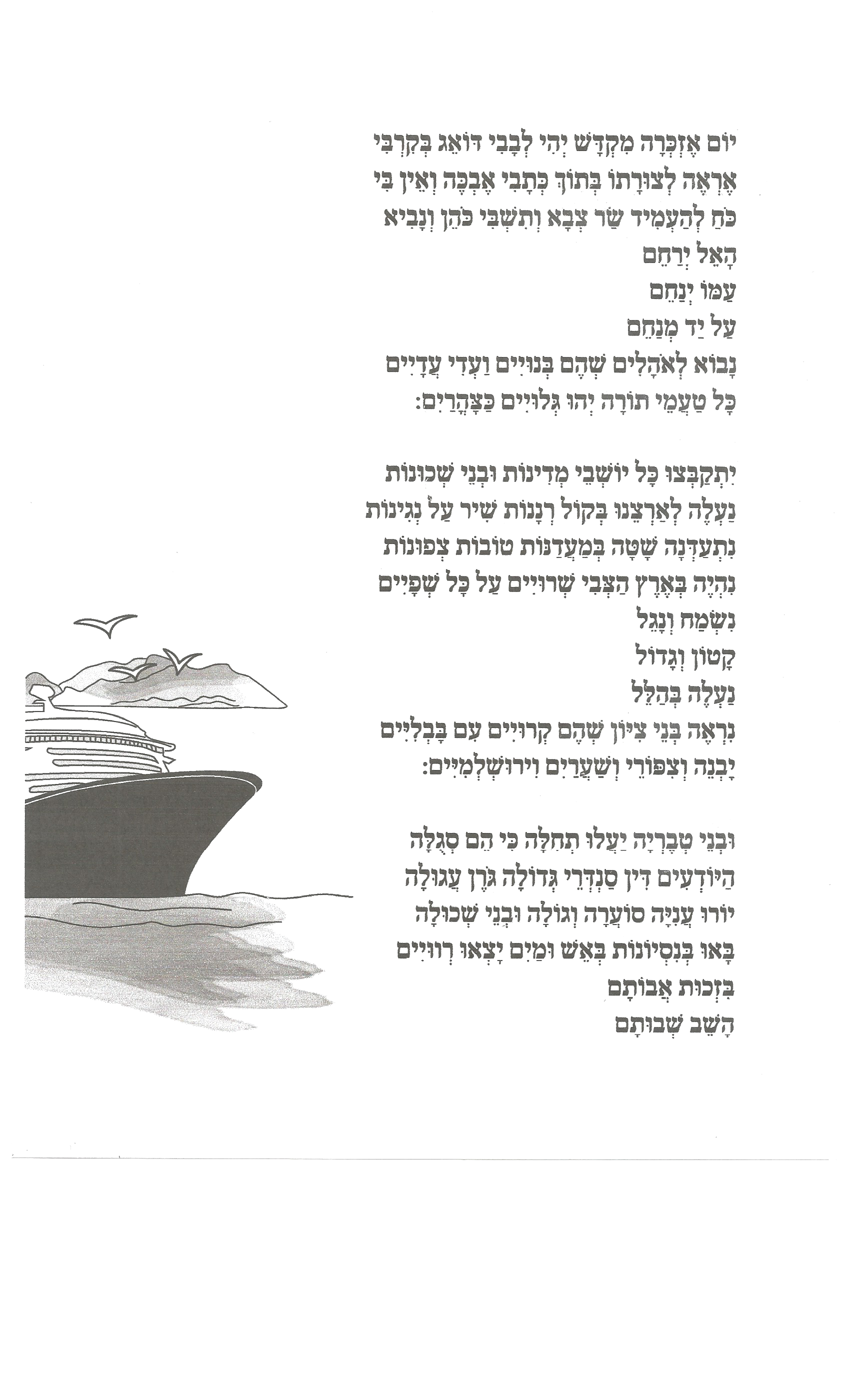 שרו של הצבא
טעמיה של התורה.
בניה של טבריה.
מתוך תכנית "אשירה" – מחוז חרדי
[Speaker Notes: והנה התשובות לפניכם.]
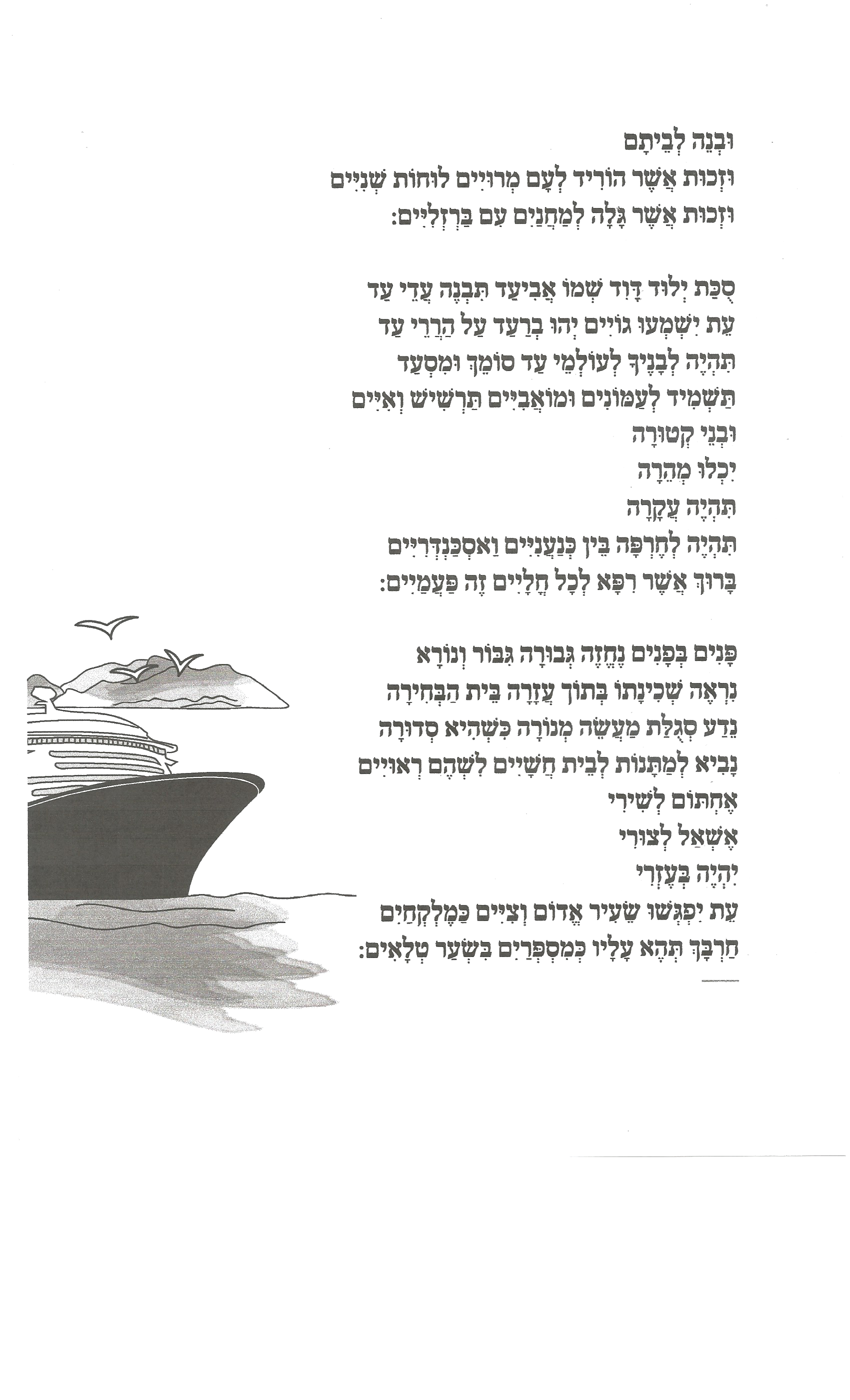 כיצד נקרא 
סגולתו של מעשה מנורה?
כיצד נקרא 
ביתם של החֲשָיִים (השרים)?
מתוך תכנית "אשירה" – מחוז חרדי
[Speaker Notes: מה ההבדל בין בית חשיים לבין ביתם של החשיים, באמצעות הסמיכות הכפולה אני מדגישה את ביתם, כלומר את הנסמך.]
שרשרת סמיכויות
מנהל בית הספר
דברי ראש הישיבה
דובר משרד הבריאות
[Speaker Notes: לפנינו 3 דוגמאות לשרשרת סמיכויות. הקראת הדוגמאות.]
שרשרת סמיכויות
שרשרת סמיכויות – שני נסמכים או יותר לסומך אחד
רצף סמיכויות שבו כל "חוליה" (מילה) באמצע השרשרת משמשת סומך למילה שלפניה ונסמך למילה שאחריה. יידוע השרשרת כולה נעשה באמצעות יידוע הסומך האחרון בלבד.
לדוגמה: פקחי רשות הטבע.

בדרך כלל העיקר של שרשרת הסמיכויות הוא הנסמך הראשון.
[Speaker Notes: הקראת השקופית.]
שרשרת סמיכויות
ספירת  קולות  חברי הכיתה
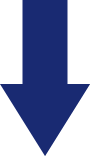 הספירה
של
הספירה של קולות חברי הכיתה
[Speaker Notes: ספירת קולות חברי הכיתה.
המילה קולות היא סומך ומצדדיה שני נסמכים- ספירת, חברי הכיתה שגם זה צירוף סמיכות בפני עצמו,
כיצד נפרק את שרשרת הסמיכויות הזו?
אמרנו שבד"כ עיקר שרשרת הסמיכויות הוא הנסמך הראשון ולכן נתמקד דווקא בו, ספירת קולות נפרק ל- "הספירה של קולות" חברי הכיתה]
פירוק שרשרת סמיכויות- תרגול
חלונות משרדי עיריית ירושלים
החלונות  של משרדי עיריית ירושלים
צוות מלמדי תלמוד התורה
הצוות של מלמדי תלמוד התורה
[Speaker Notes: כעת ננסה לפרק את הסמיכויות. (יש הנפשות בשקופית)
במשפט "חלונות משרדי עיריית ירושלים"- נפרק רק את הצירוף הראשון – החלונות של...
שימו לב שפירקנו רק את הצירוף הראשון בשרשרת ולא את שאר חלקיה.
וכן במשפט " צוות מלמדי תלמוד התורה פירקנו רק את הצירוף הראשון "הצוות של"]
תרגול
לפניכם קטע ובו שרשראות סמיכות. זהו ופרקו אותם.
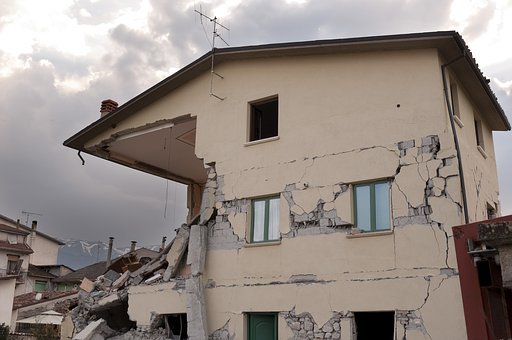 תרגיל רעידת אדמה
מעובד על פי ידיעה מאת חיים מרגליות, עיתון "המבשר", י' כסלו תשע"ד
בימים אלה נערך תרגיל העורף הלאומי "קצוות תבל" שנועד להיערכות לרעידות אדמה. בתרגיל ייבחנו בין השאר יכולת התיאום בין פקידי משרד הביטחון וכן דרכים לקבלת סיוע בין-לאומי לכוחות בשטח ולרשויות הנזקקות. תרגיל זה נועד לאמן מערכות שונות בישראל העוסקות בכל שלבי קליטת הסיוע הבין-לאומי בעת התרחשותה של רעידת אדמה הרסנית. התרגיל יבחן את מימוש התכנית הלאומית לקליטת סיוע בין-לאומי במצבי חירום, תוך יישום לקחי האירוע והשלכותיו והפקת לקחים מתרגילים קודמים.
			מתוך: "להבין את הטקסט" לכתה ח' ג. ברקוביץ   
 (להבין את הטקסט ז'/ח'
[Speaker Notes: הקראת המשימה, יש לכם 3 דקות למשימה, בהצלחה!]
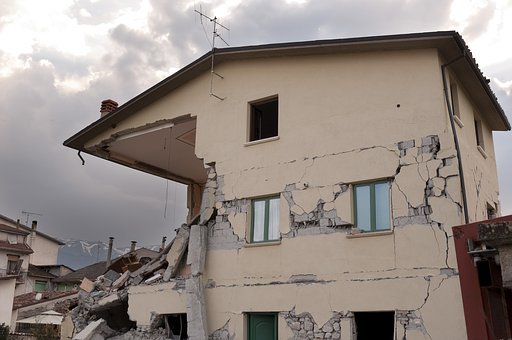 תרגיל רעידת אדמה
מעובד על פי ידיעה מאת חיים מרגליות, עיתון "המבשר", י' כסלו תשע"ד
בימים אלה נערך תרגיל העורף הלאומי "קצוות תבל" שנועד להיערכות לרעידות אדמה. בתרגיל ייבחנו בין השאר יכולת התיאום בין פקידי משרד הביטחון וכן דרכים לקבלת סיוע בין-לאומי לכוחות בשטח ולרשויות הנזקקות. תרגיל זה נועד לאמן מערכות שונות בישראל העוסקות בכל שלבי קליטת הסיוע הבין-לאומי בעת התרחשותה של רעידת אדמה ההרסנית. התרגיל יבחן את מימוש התכנית הלאומית לקליטת סיוע בין-לאומי במצבי חירום, תוך יישום לקחי האירוע והפקת לקחים מתרגילים קודמים
                    מתוך: "להבין את הטקסט" לכתה ח' ג. ברקוביץ
[Speaker Notes: בקטע שלפנינו היו ארבע שרשראות של סמיכויות,
תוכלו לראות ולבדוק את תשובותיכם.]
לפניכם כלל מהקוד האתי לצילומי טבע:
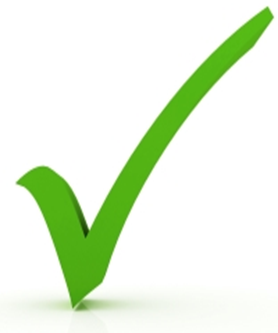 א. סמנו בקו את  שרשרת הסמיכות במשפט שלפניכם. 

ב. הקיפו במעגל  סמיכות +שם תואר במשפט שלפניכם.

ג. סמנו בשני קווים את צירופי הסמיכות במשפט שלפניכם .
                                                            מיצב תשע"ז
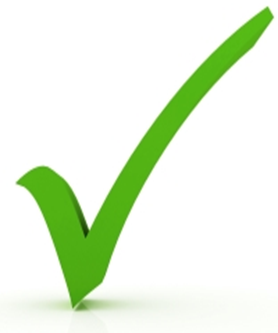 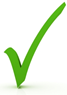 [Speaker Notes: המתנה 2 דקות.  (התשובות באות אח"כ בהנפשות)]
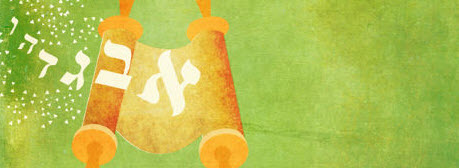 תרגול מן המקורות
לפניכם מקורות בהם מופיעה שרשרת סמיכות. פרקו אותם.
[Speaker Notes: נוכל לפגוש גם במקורות שרשרת סמיכויות, הסתכלו בפסוקים שלפניכם ופרקו את שרשרת הסמיכות שבהם. דקה המתנה]
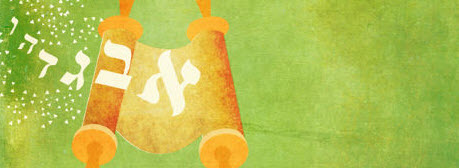 תרגול מן המקורות
לפניכם מקורות בהם מופיעה שרשרת סמיכות. פרקו אותם.
[Speaker Notes: תוכלו לבדוק את תשובותיכם,
שימו לב שאנו מפרקים רק את הצרוף הראשון ולא את כל השרשרת
ולכן נאמר המסך של שער החצר ולא המסך של השער של החצר.]
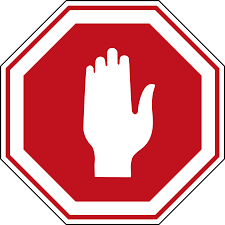 עוצרים ומדייקים
X
מורי ותלמידי בית הספר

צריך לומר...


 מורי בית הספר ותלמידיו
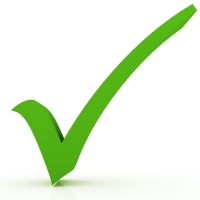 [Speaker Notes: מורי ותלמידי ביה"ס- האם נכון לומר כך?
לא.
צריך לומר- מורי בית הספר ותלמידיו, הסומך יהיה בין שני הנסמכים.]
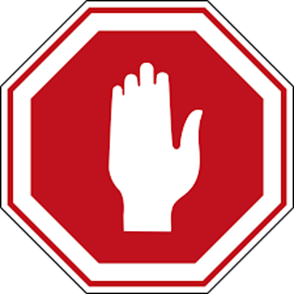 עוצרים ומדייקים
X
דברי ומעשי  ועדת הכיתה


יש לומר...



דברי ועדת הכיתה ומעשיה
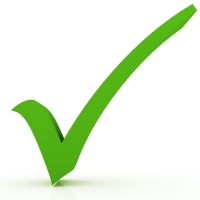 [Speaker Notes: ודוגמה נוספת- דברי ומעשי ועדת הכיתה היא צורה שאינה נכונה, עלינו לומר דברי ועדת הכיתה ומעשיה.]
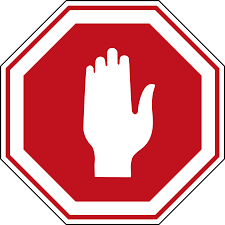 תרגול- עוצרים ומדייקים
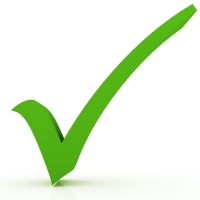 X
שרי ויועצי המלך  צריך לומר...
מורי ותלמידי בית הספר צריך לומר...
פרחי ופירות העץ צריך לומר...
ידידי ומכרי המשפחה צריך לומר...
שאלות ותשובות התלמיד צריך לומר...
[Speaker Notes: שרי ויועצי המלך,מורי ותלמידי בית הספר , משפטים אלה אינם נכונים, כיצד צריך לומר?
חשבו וכתבו לעצמכם.
אני ממתינה דקה.]
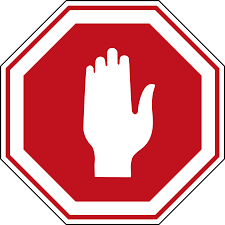 תרגול- עוצרים ומדייקים
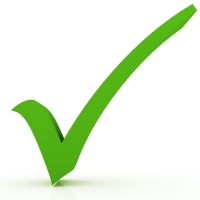 X
שרי ויועצי המלך  צריך לומר...                                    שרי המלך ויועציו                                                     
מורי ותלמידי בית הספר צריך לומר...                          מורי בית הספר ותלמידיו
פרחי ופירות העץ צריך לומר...                                    פרחי העץ ופירותיו
ידידי ומכרי המשפחה צריך לומר...                              ידידי המשפחה ומכריה
שאלות ותשובות התלמיד צריך לומר...                        שאלות התלמיד ותשובותיו
[Speaker Notes: והנה הצורות הנכונות של שרשראות הסמיכות. 
נאמר: שרי המלך ויועציו, מורי בית הספר ותלמידיו וכו'.
במשפטים שלפנינו יש שני נסמכים ובצירוף הסמיכות לא יבואו בזה אחר זה, כלומר שני נסמכים על סומך אחד ולכן יש להפריד ביניהם.]
הבית של דונה גרציה
מוזיאון דונה גרציה בטבריה הוא מפעל תרבותי ייחודי שהוקם לפני כשני עשורים. אחד מהרעיונות המרכזיים שם הוא מנהיגות יהודים.
העתיקו מן הקטע צירוף של סמיכות_________________
העתיקו מן הקטע צירוף שם עצם + שם תואר______________
כתבו מחדש את הכותרת כשרשרת סמיכויות_______________
כתבו מחדש את הכותרת כסמיכות כפולה_________________
[Speaker Notes: קראו את הקטע שלפניכם וענו על השאלות, אני ממתינה דקה.]
הבית של דונה גרציה
מוזיאון דונה גרציה בטבריה הוא מפעל תרבותי ייחודי שהוקם לפני כשני עשורים. אחד מהרעיונות המרכזיים שם הוא מנהיגות יהודים.
העתיקו מן הקטע צירוף של סמיכות_________________
העתיקו מן הקטע צירוף שם עצם + שם תואר______________
כתבו מחדש את הכותרת כשרשרת סמיכויות_______________
כתבו מחדש את הכותרת כסמיכות כפולה_________________
מנהיגות יהודים
מפעל תרבותי
הרעיונות המרכזיים
בית דונה גרציה
ביתה של דונה גרציה
[Speaker Notes: צירוף של סמיכות- מנהיגות היהודים, צירוף שם עצם ותואר- הרעיונות המרכזיים.
וכו'....]
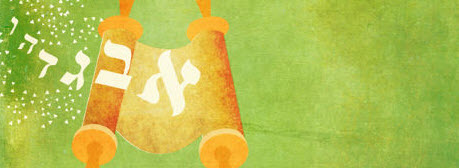 תרגול מן המקורות
לפניכם מקורות בהם מופיעים צירופי סמיכות. פרקו אותם.
[Speaker Notes: שוב יש לנו תרגול מהמקורות, פרקו את צירופי הסמיכות שלפניכם . אני ממתינה דקה.
בהצלחה!]
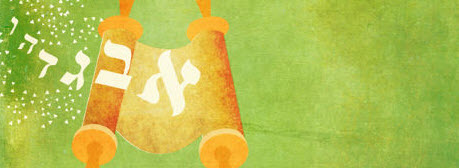 תרגול מן המקורות
לפניכם מקורות בהם מופיעים צירופי סמיכות. פרקו אותם.
[Speaker Notes: תוכלו לבדוק את תשובותיכם.]
מה למדנו היום?
מבנים שונים של הסמיכות
     סמיכות פרודה
     סמיכות כפולה
     שרשרת סמיכויות
[Speaker Notes: הקראת השקופית.]
תודה על ההקשבה
[Speaker Notes: תודה על ההקשבה,
בהצלחה בהמשך!]
שימוש ביצירות מוגנות בזכויות יוצרים ואיתור בעלי זכויות
השימוש ביצירות במהלך שידור זה נעשה לפי סעיף 27א לחוק זכות יוצרים, תשס"ח-2007. אם הינך בעל הזכויות באחת היצירות, באפשרותך לבקש מאיתנו לחדול מהשימוש ביצירה, זאת באמצעות פנייה לדוא"ל rights@education.gov.il